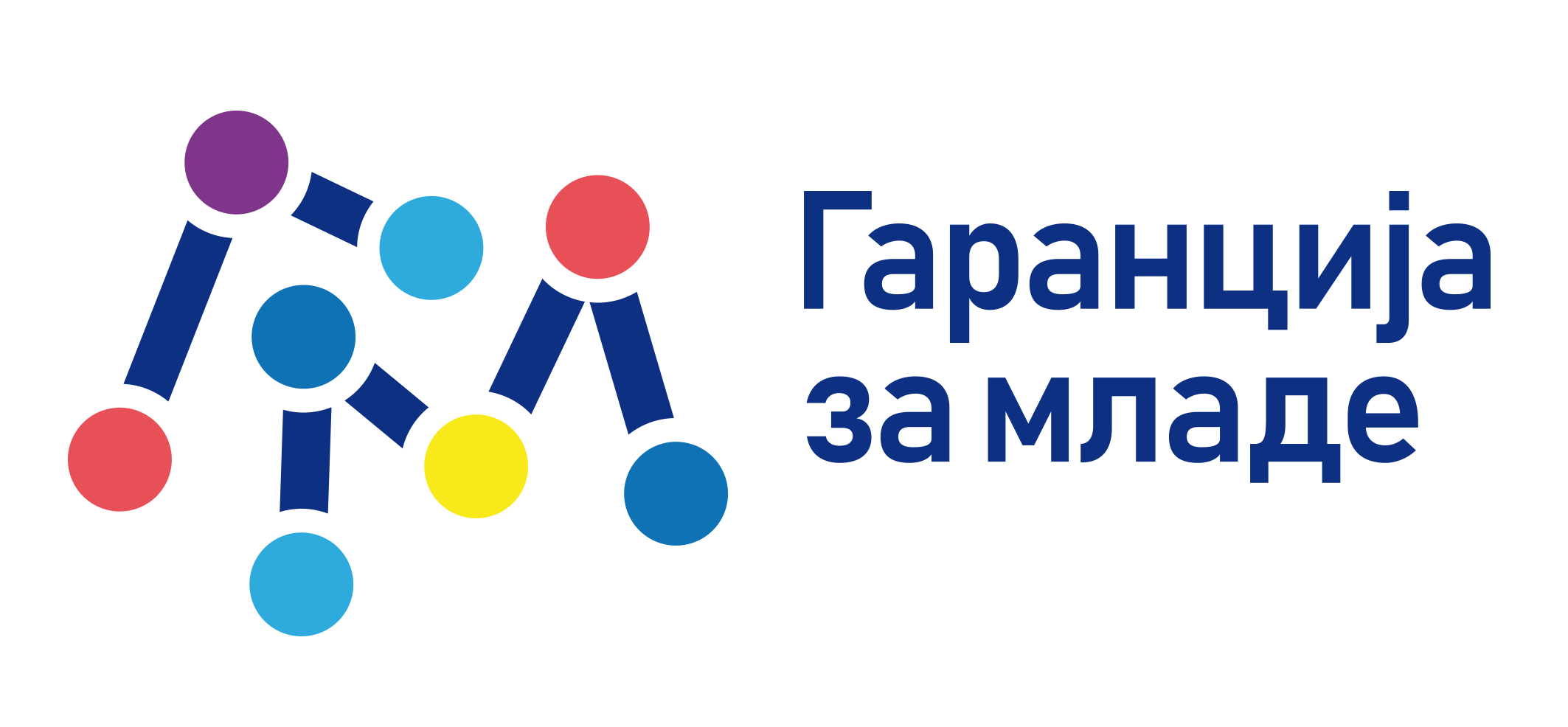 План имплементације Гаранције за младе за период 2023-2026. године
Влада је утврдила План имплементације Закључком на седници од 28. децембра 2023. године. („Службени гласник РС”, број 120/23).
План имплементације је припремљен:
у оквиру Стручне групе Координационог тела; 
уз стручну и техничку подршку Међународне организације рада; 
у складу са Смерницама Европске комисије.
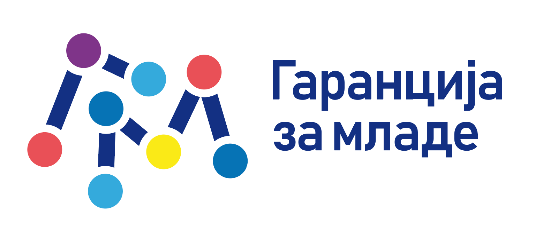 Програм Гаранција за младе
Гаранција за младе је програм који државе чланице ЕУ користе од 2013. године.

У Републици Србији Гаранција за младе спроводиће се по моделу који се примењује на нивоу ЕУ.

Гаранцијa за младе је програм који има за циљ да млади до 30 година старости добију квалитетну понуду за посао, наставак образовања или праксу у року од четири месеца од уласка у статус незапослености или напуштања, односно завршетка формалног образовања.
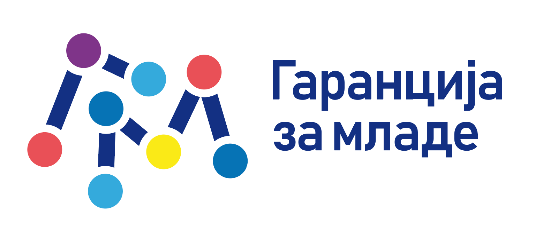 Пилотирање Гаранције за младејануар 2024. године до краја 2026. године
Три пилот филијале Националне службе за запошљавање:
Ниш
Крушевац
Сремска Митровица
Фазе Гаранције за младе
Мапирање / Рана интервенција
Досезање (до NEET младих - који нису запослени и нису у образовању и обуци)
Припрема
Понуда
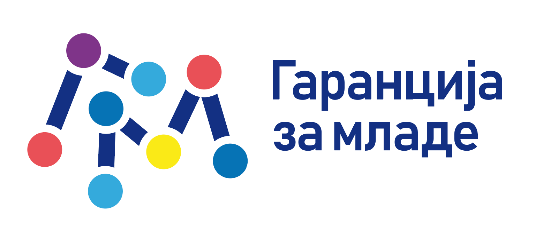 Фаза мапирања и ране интервенције
Улога локалних самоуправа:
Иницирање и координација формалних партнерстава актера на локалу (подршку пружа СКГО);
Усаглашавање локалних планских докумената који садрже активности које могу остварити непосредан или посредан утицај на спровођење услуга Гаранције за младе на локалу.
Рана интервенција
Министарство просвете 
Канцеларија за дуално образовање и Национални оквир квалификација
Агенција за квалификације
Предшколске установе, школе
Други органи у сектору образовања.
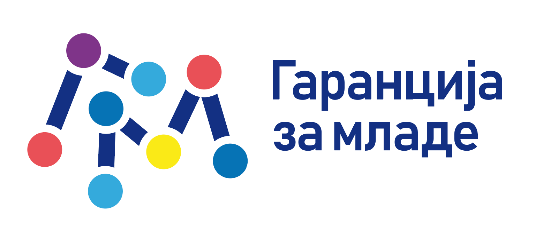 Фаза мапирања и ране интервенције
унапређење квалитета формалног образовања, 
креирање програма наставе заснованих на тржишно релевантним стандардима квалификација,
проширење обухвата дуалног образовања у средњем образовању,
јачање капацитета послодаваца да се укључе у дуално образовање,
унапређивање практичних облика наставе у стручним школама,
подстицање сарадње високошколских установа са послодавцима, привредом и јавним сектором,
развој система каријерног вођења и саветовања,
повећање доступности и обухвата предшколског васпитања и образовања,
унапређење понуде неформалног образовања кроз акредитацију програма обука,
развој поступка признавања претходног учења.
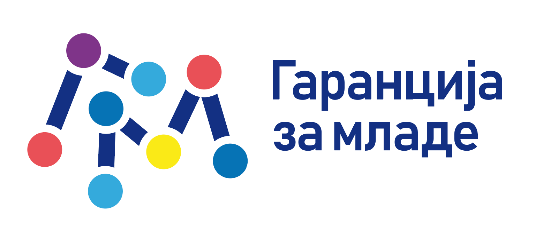 Фаза досезања
Досезање до NЕЕТ младих који се налазе ван система
Oрганизације цивилног друштва, канцеларије за младе и омладински радници ће радити досезање.

Модел за досезање и активацију NЕЕТ младих који се налазе ван система 
Развијен уз подршку ИПА 2020, Техничка подршка у области запошљавања;
Ужи састав Стручне групе Координационог тела – одговорни за развој Модела.

Министарство туризма и омладине - развој и управљање фазом досезања
Кровна организација младих Србије
SDC - Програм „Знањем до посла - Е2Еˮ - израда и реализација програма обуке за примену Модела
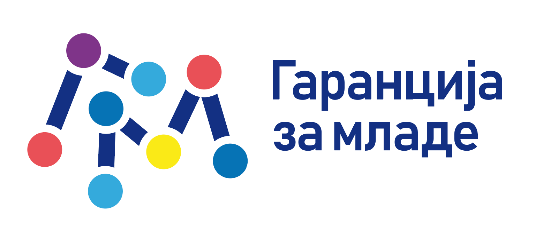 Фаза припреме
Национална служба за запошљавање (НСЗ) - главна улазна тачка Гаранције за младе. 

Тренутни портфолио услуга НСЗ - додатно ојачан кроз:
кратке обуке;
алати за процену и самопроцену дигиталних вештина;
пилотирање поступка признавања претходног учења; 
новчани додатак за бригу о деци.
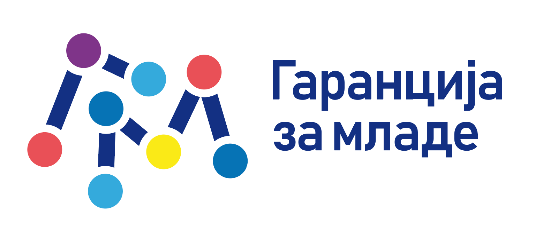 Фаза понуде
Несубвенционисана понуда - Директно посредовање по захтеву послодавца
Субвенционисане понуде
Национална служба за запошљавање: 
Субвенционисано запошљавање младих
Субвенционисано самозапошљавање
Приправништво за младе 
Стицање практичних знања 
Јавни радови 
Понуде других органа ће такође бити укључене у Гаранцију за младе:
Министарство привреде - Програм подстицања развоја предузетништва кроз финансијску подршку за почетнике у пословању и младе.
Развојна агенција Србије и 
акредитоване регионалне развојне агенције
Министарство финансија - Пореске олакшице у складу са Законом о порезу на доходак грађана и Законом о доприносима за обавезно социјално осигурање
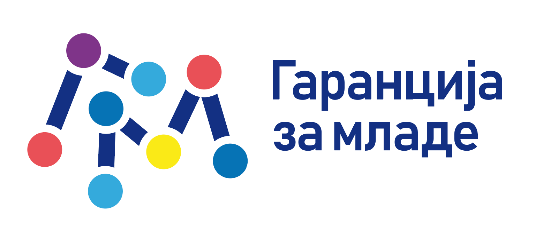 Фаза понуде
ПОНУДЕ ЗА НАСТАВАК ОБРАЗОВАЊА И ОБУКУ:

Стручна пракса 
Обука за тржиште рада 
Обука на захтев послодавца 
Функционално основно образовање одраслих 

ПОНУДЕ ЗА РАДНУ ПРАКСУ: 

Радна пракса 
Програм подстицања запошљавања младих „Моја прва платаˮ
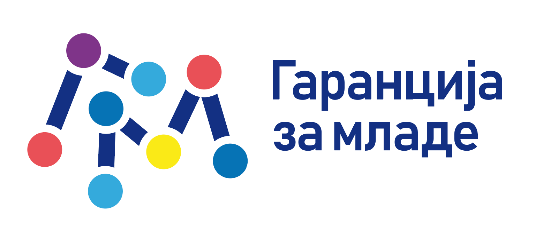 Финансијска средства за спровођење Плана имплементације
Процењени трошкови - око 4,5 млрд. динара (око 37,7 мил. евра)

72,9% Буџет Републике Србије 
24,7% фондови ЕУ и донаторска средства
2,4% финансијски јаз од 107 мил. динара
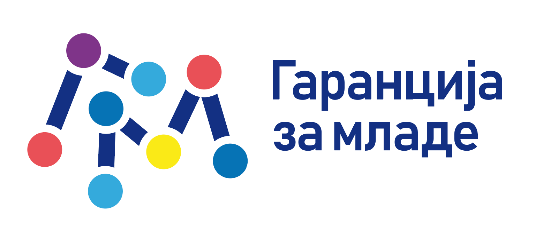 Извештавање и размена података 
Координатор Гаранције за младе 
Прати спровођење реформи и иницијатива, прикупља податке од партнера и припрема извештаје.
Координационо тело 
Доставља извештај Влади Републике Србије најмање једном годишње;
Доставља извештај Европској комисији до краја фебруара текуће, за претходну годину.
Стручна група Координационог тела 
Прати спровођење Плана имплементације;
Извештава Координационо тело. 
Ужи састав стручне групе - размена података и повезивање различитих база података
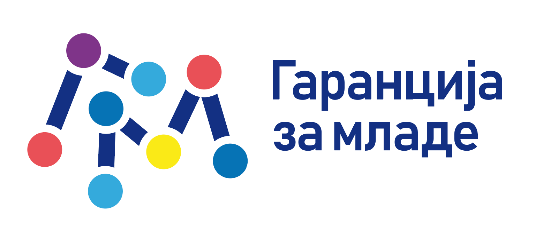 Оквир показатеља за праћење Гаранције за младе
1. Збирни макроекономски показатељи – индиректно праћење (Републички завод за статистику)
- стопа NEET
- показатељи тржишта рада
- показатељи образовања
2. Показатељи директног праћења (прилив/одлив) (Национална служба за запошљавање)
3. Индикатори резултата накнадног праћења (резултат/исход) (Национална служба за запошљавање)
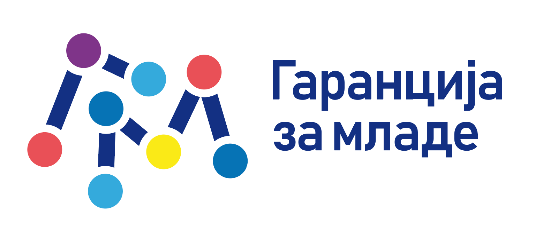 Почетак пилотирања Гаранције за младе – јануар 2024. године.
Увођење Гаранције за младе на подручју целе територије Републике Србије – јануар 2027. године.
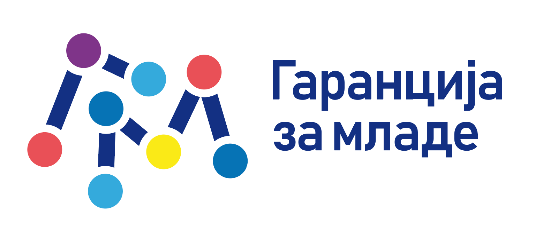 Хвала на пажњи!
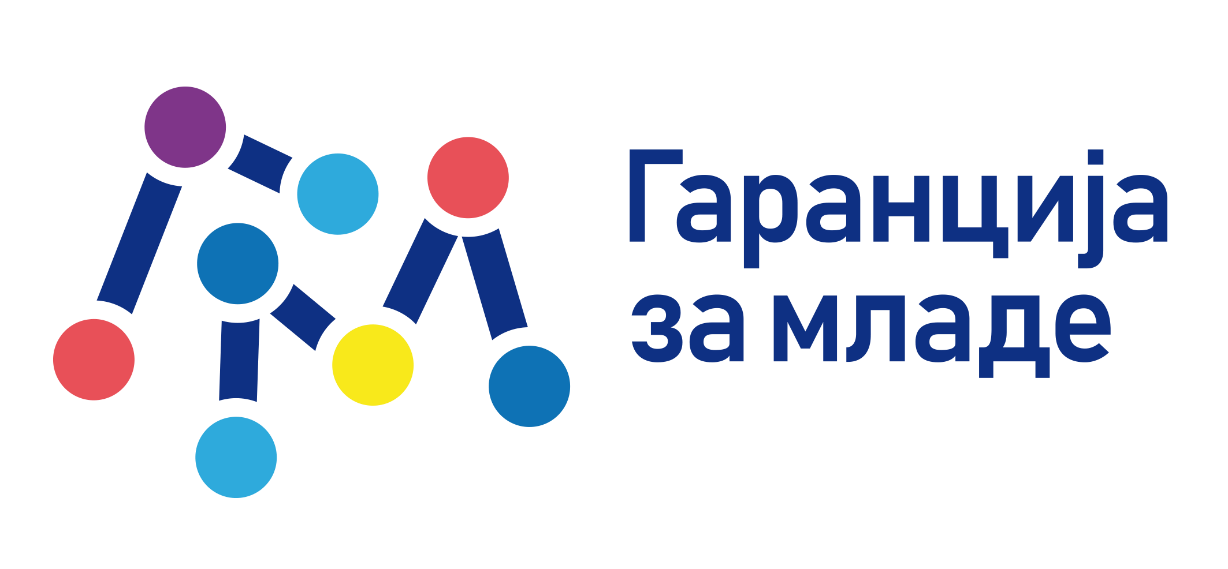